きこえない自分だからこそできる表現とは
「表現」といってもいろいろ…
今日取り上げるのは

・デザイン

・Visual Vernacular(VV)
　(読み方：ビジュアル・ヴァ―ナキュラー)
デザイン
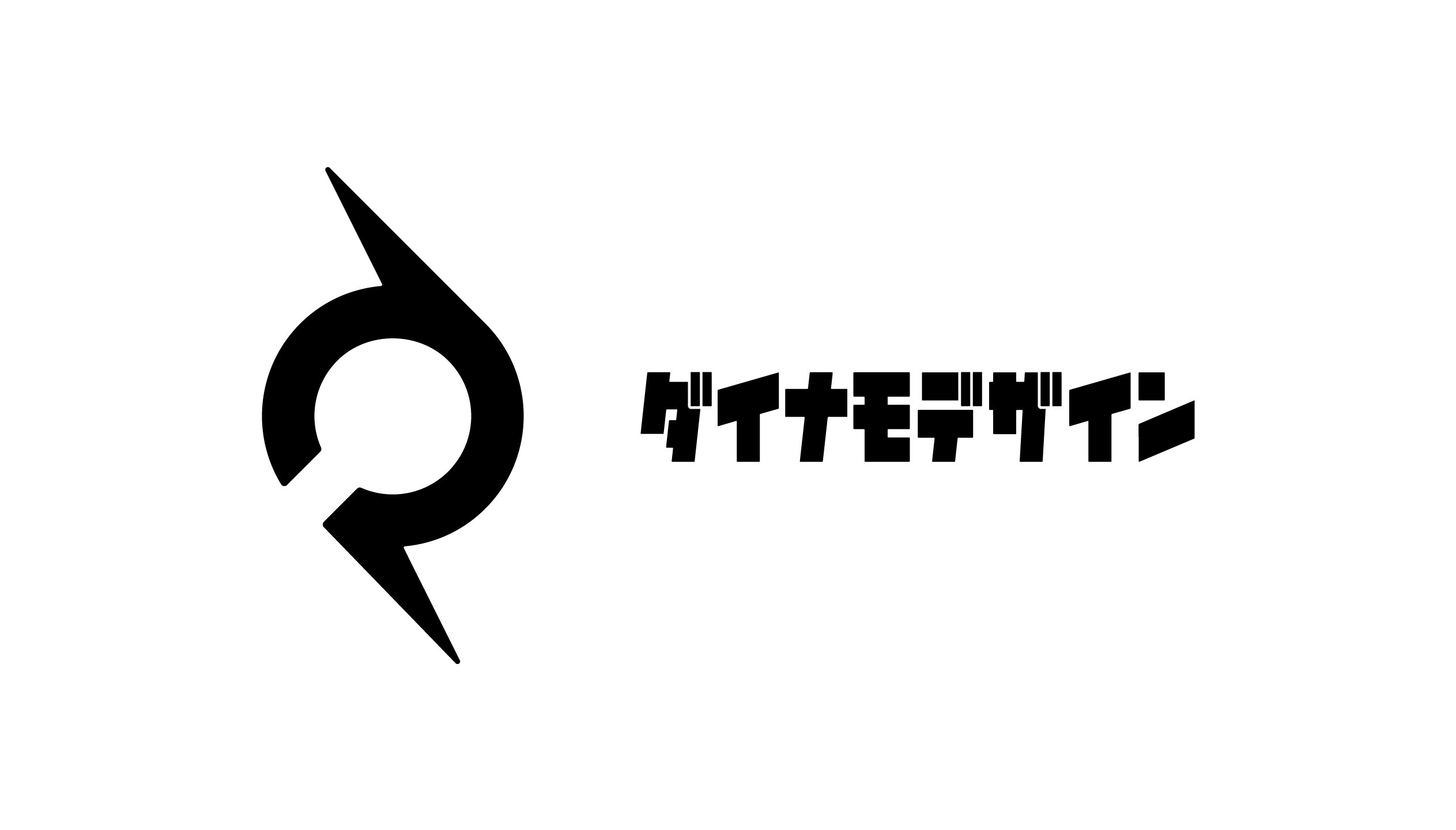 ろう者のデザイナー、岩田直樹さんが作った自分の会社のマークです。
ろう者だからこそ思いついた部分はどこだろう
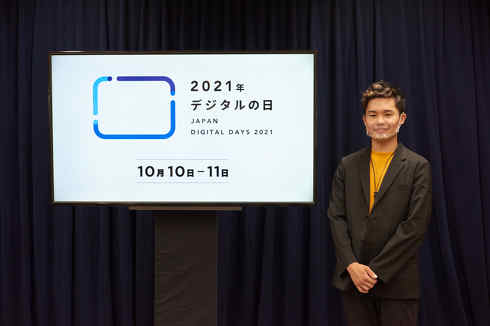 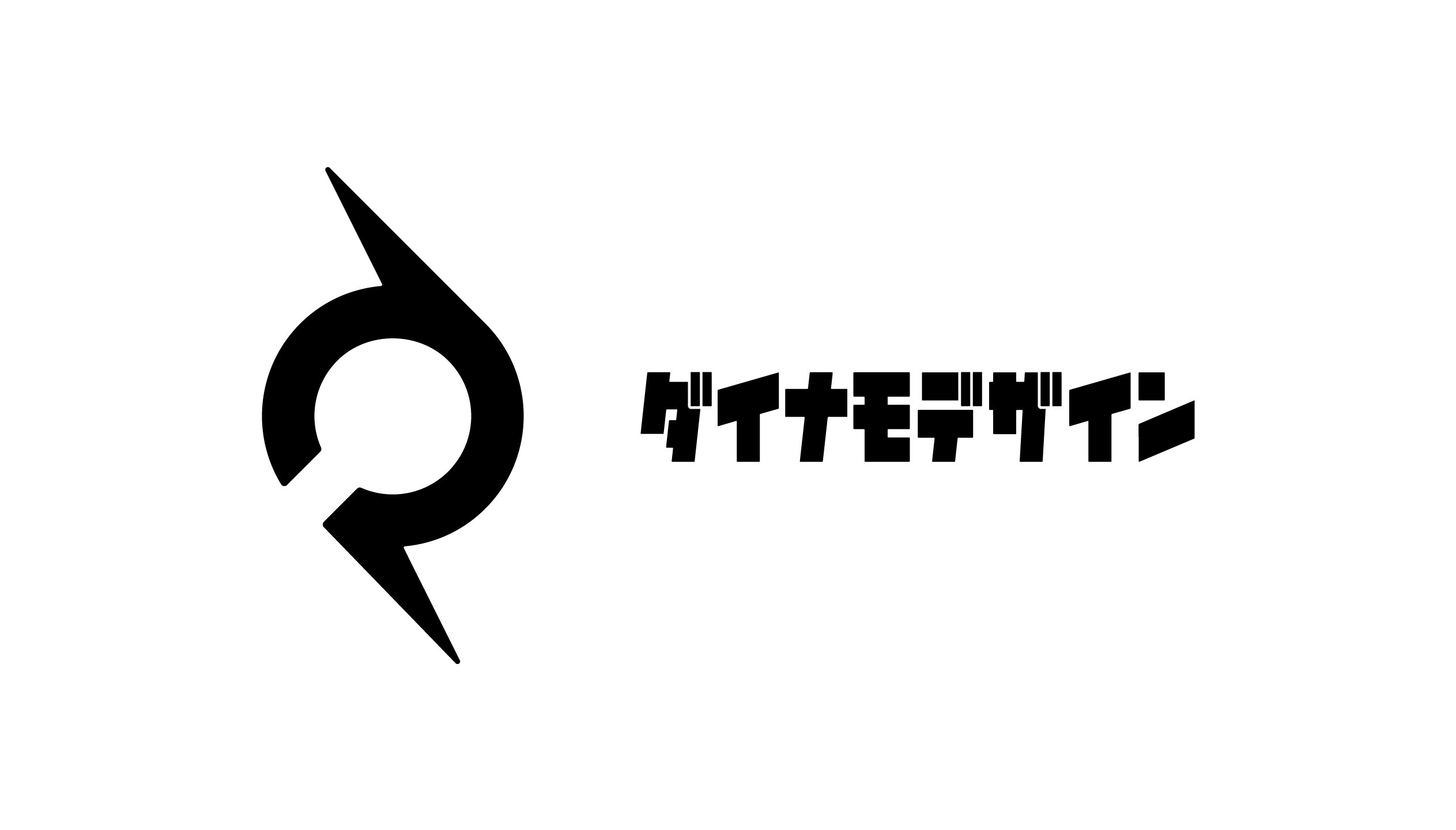 岩田直樹さん
「耳の聞こえないグラフィックデザイナー」として活動。
聞こえない人と聴者との交流の場「ろうちょ～会」を運営。
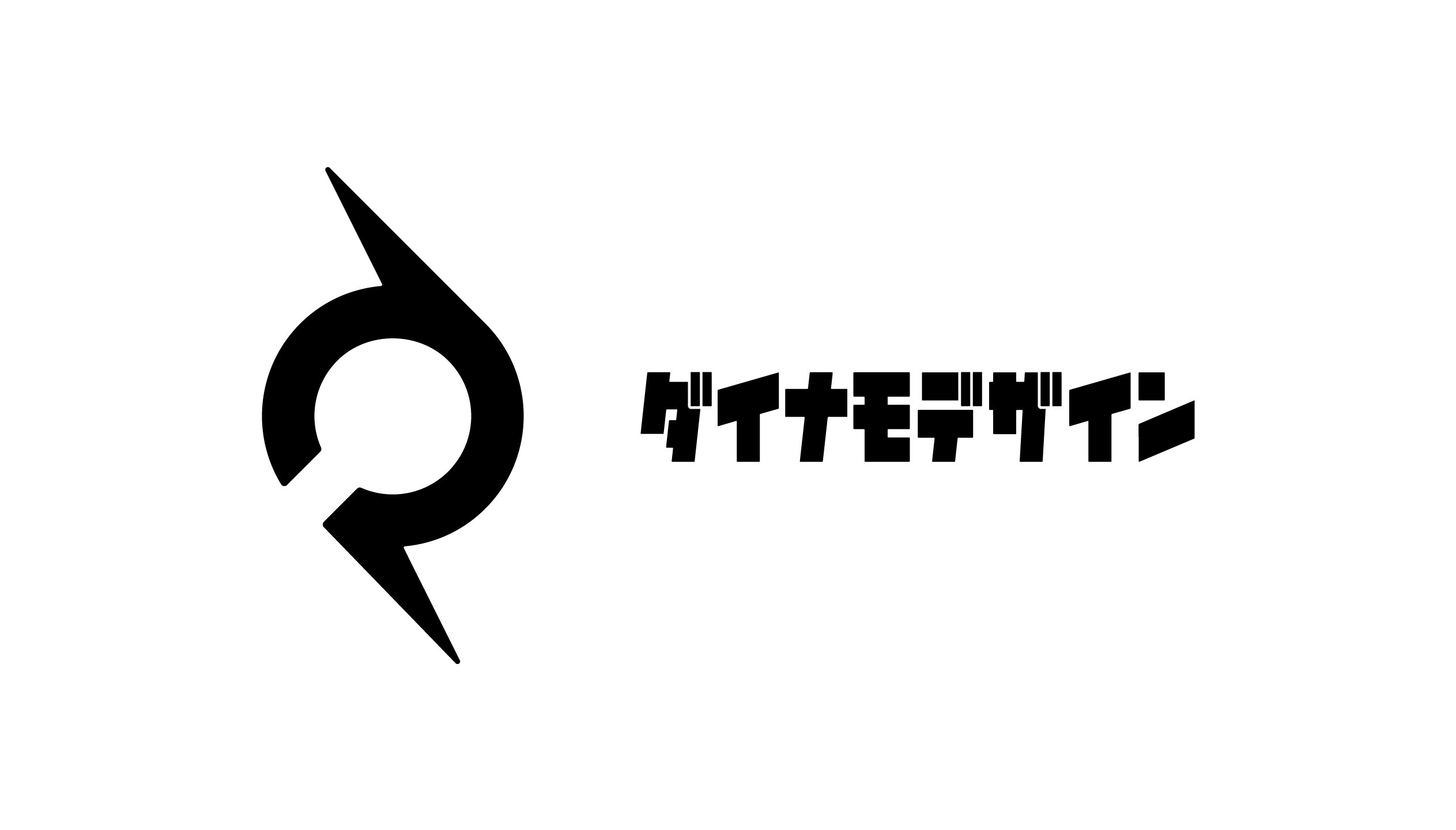 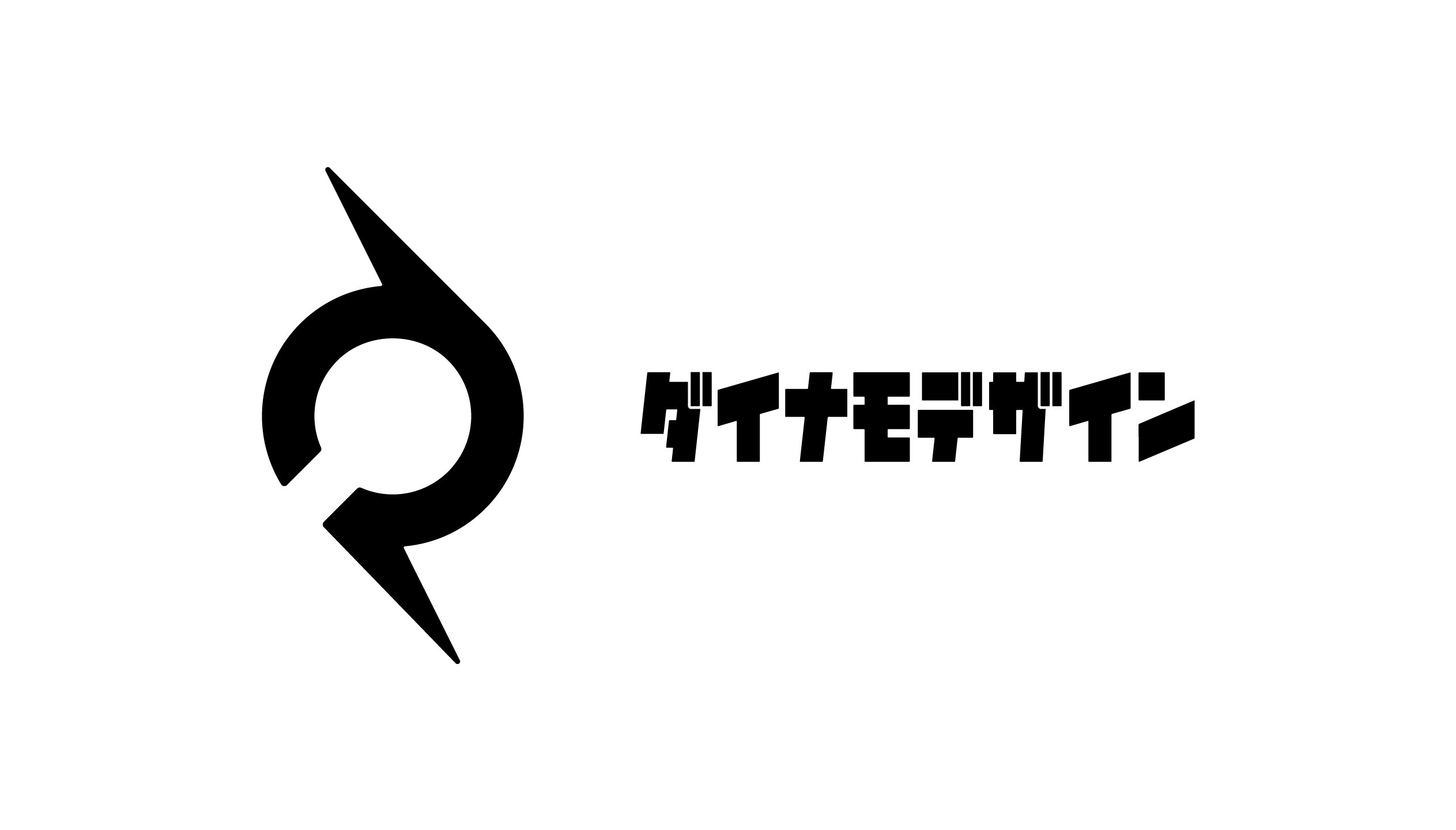 アメリカ手話の指文字「d」を2つ組み合わせている。
　・「ダ」イナモ「デ」ザイン
　・「デ」フ「デ」ザイナー
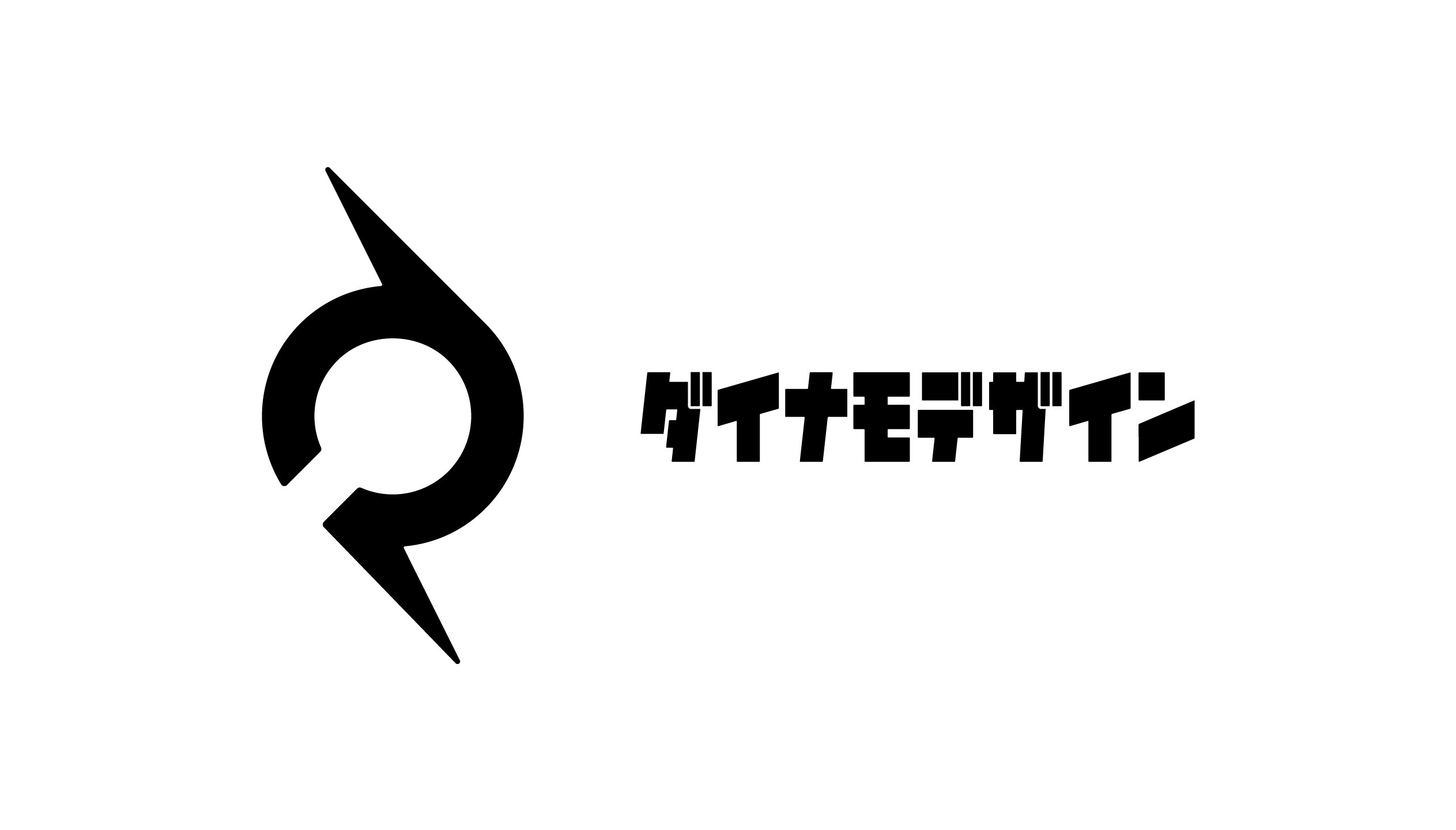 ・視力検査で使うマーク(ランドルト環)
→「見る」を大事にしている。
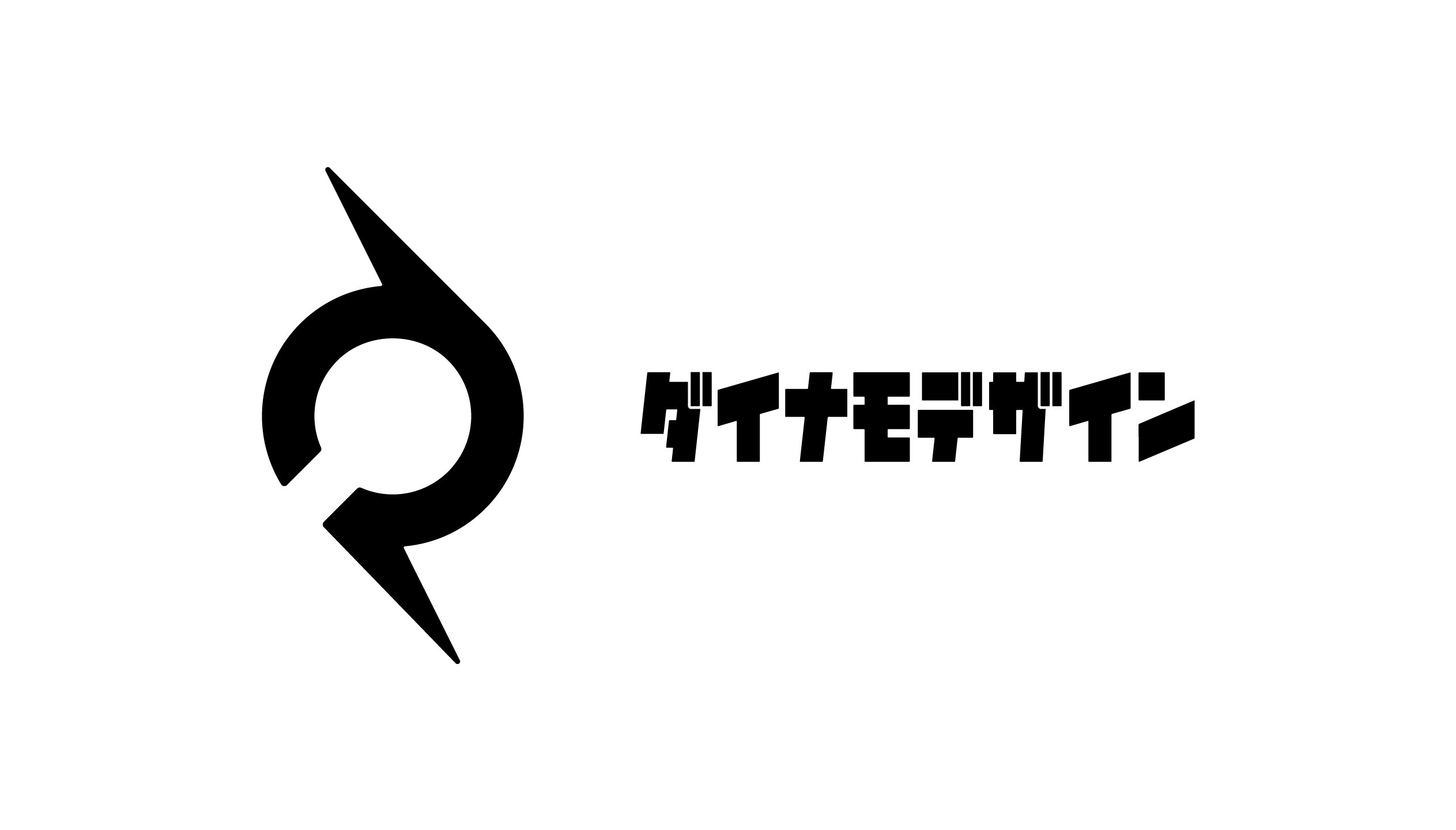 「ダイナモ」は英語で「発電」の意味。
それを目で見て分かるように表現。
Visual Vernacular(VV)
まずは、VVを見てみよう。
https://www.youtube.com/watch?v=H_gc3qAMP40&list=PLOfGG-2MqgeOSbJPcn4NV3r-KFNKCDemy&index=3
・さっきのVVで男性が表現していたことは何だろう。



・普段使っている手話と何が違うだろう
そもそも「Visual Vernacular(VV)」とは？

手話特有であるCLなどを用いた視覚的表現する
パフォーマンスであり、ジェスチャーとは異なる表現方法。

特徴は、外国の手話が分からなくても楽しめること。
(JSL TIME youtubeより引用)
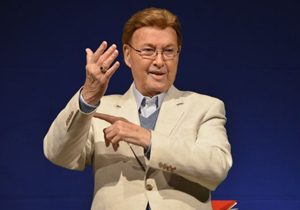 VVという概念を生み出したのは、
アメリカのBernard Braggさん
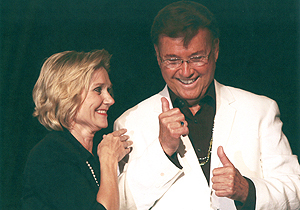 Bernard Braggさん
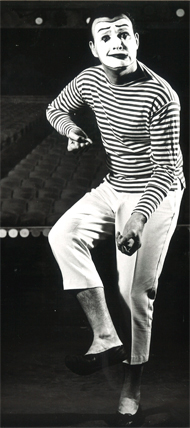 ・ろうの両親の間に生まれたろう者

・幼いころから演劇に興味があり、
　ギャローデット大学で演劇を学ぶ。

・パントマイムに出会い、自身もパントマイムを始める。

・その後、ろう者の劇団を作ったり、
　アメリカに国立聴覚障害者劇場を設立したりした。
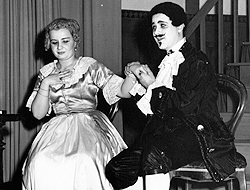 ・デジタル庁　「2021年デジタルの日」ロゴ作成者は、岩田直樹さんに
　決定！　Https://www.digital.go.jp/posts/DoX0I2Co

・ITmediaNEWS　「デジタルの日」のロゴが決定　デザインは
　岩田直樹氏　https://www.itmedia.co.jp/news/articles/2107/16/news159.html

・ダイナモデザイン　https://dynamo-design.com/
・【JSLTIME】ビジュアル・ヴァーナキュラー ニコラ・デッラ・マジオーラ / "VV" Nicola Della Maggiora
https://www.youtube.com/watch?v=H_gc3qAMP40&list=PLOfGG-2MqgeOSbJPcn4NV3r-KFNKCDemy&index=2

・Visual Vernacular　 https://www.visual-vernacular.org/

・ Bernard Bragg-Gallaudet University
https://www.gallaudet.edu/about/history-and-traditions/bernard-bragg/
作成：江原 汐音（2021年）
編集：筑波技術大学ろう者学教育コンテンツ開発取組担当